The Illustrated Man
by Ray Bradbury
Ray Bradbury
August 22, 1920 – 
	June 5, 2012
American fantasy, science fiction, horror and mystery writer
Barack Obama once said that Ray Bradbury had "reshaped our culture and expanded our world". 
Other Famous Works:
The Martian Chronicles
Something Wicked This Way Comes
Fahrenheit 451
Science Fiction
Writing that tells about imaginary events that involve (often advanced) science or technology
Often set in the future
Locations Vary:
Earth
Other planets
Total imaginary place
The Illustrated Man
Collection of 18 short stories published in 1951
Unrelated stories with similar themes
Psychology of people and the detached nature of technology
Common Themes
Abuse of Technology
Faith
Religion
Death
Sanity
Revenge
War
Power
Knowledge
Fear
“Prologue”
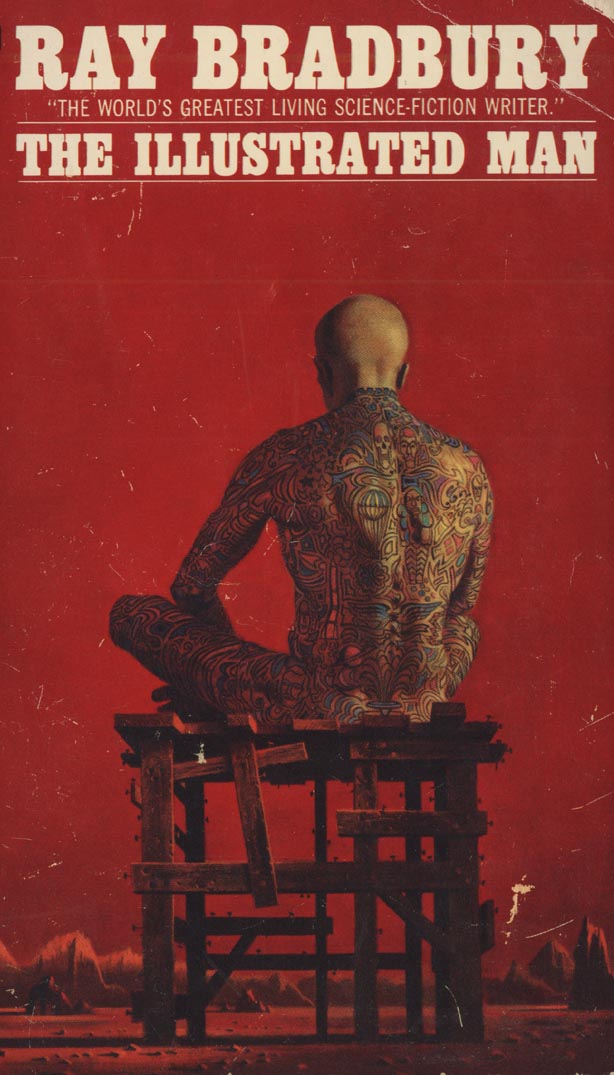 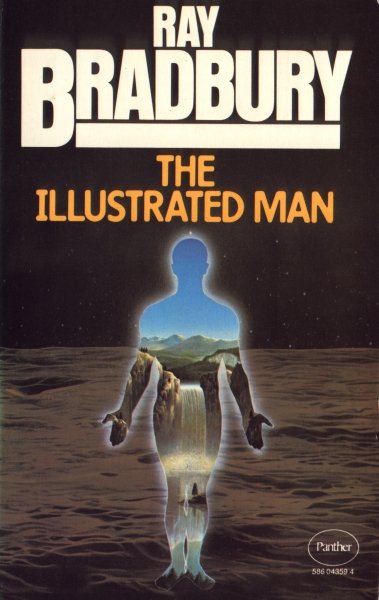 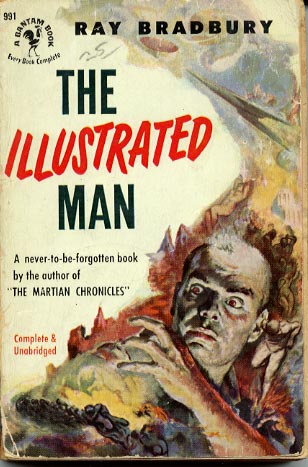 The Illustrated Man Vocabulary
Oblivious
Hypocrisy
Perpetual	
Ember	
Exile	
Derelict	
Sterile	
Turret	
Concoction